MCAS Scoring ofScience & Technology/EngineeringConstructed-Response Items:Biology
January 2024
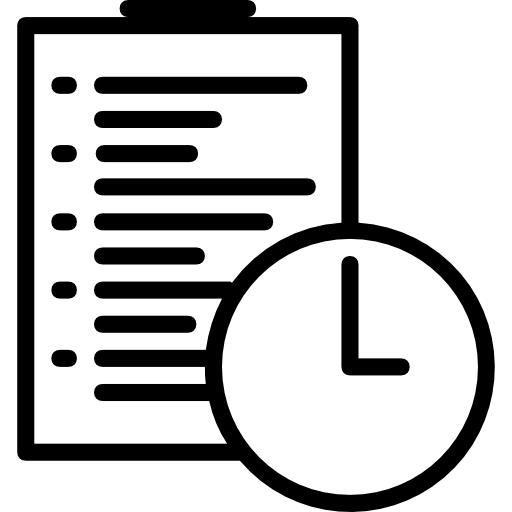 Today’s Agenda
Overview of MCAS test development and scoring process
HS Biology constructed-response (CR) scoring
Chicken Combs, Natural Selection CR 
Plants and Insects Investigation, Photosynthesis & Cellular Respiration CR
Review resources available on the Department’s website
Questions
Life Cycle of Science and Technology/Engineering (STE) Item
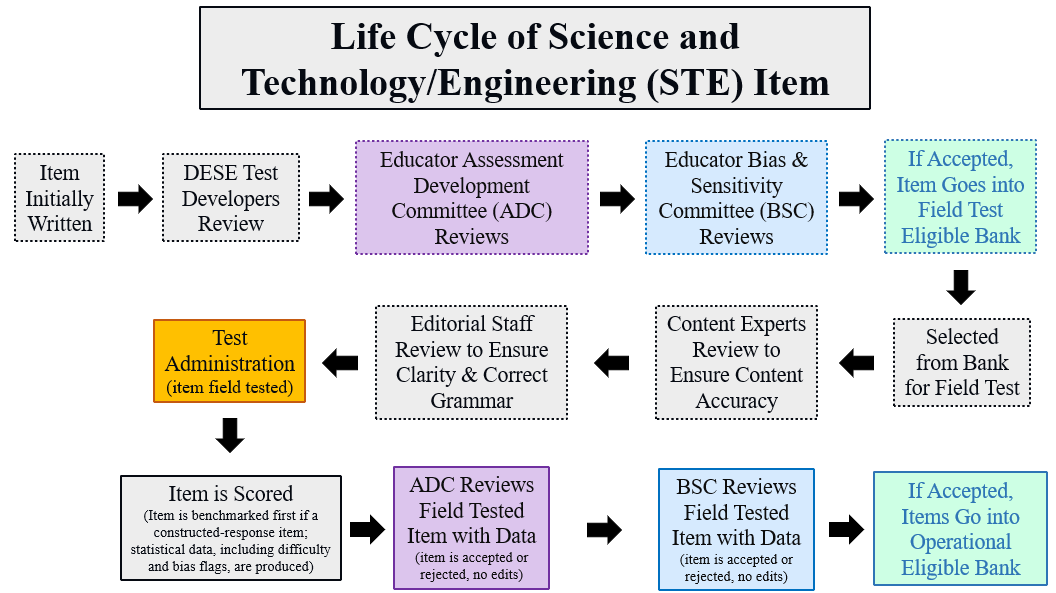 Constructed-Response (CR) Questions
Students write a response to a multi-part question
Scored holistically with partial credit
Often ask students to explain their reasoning, use evidence from data, or show their work
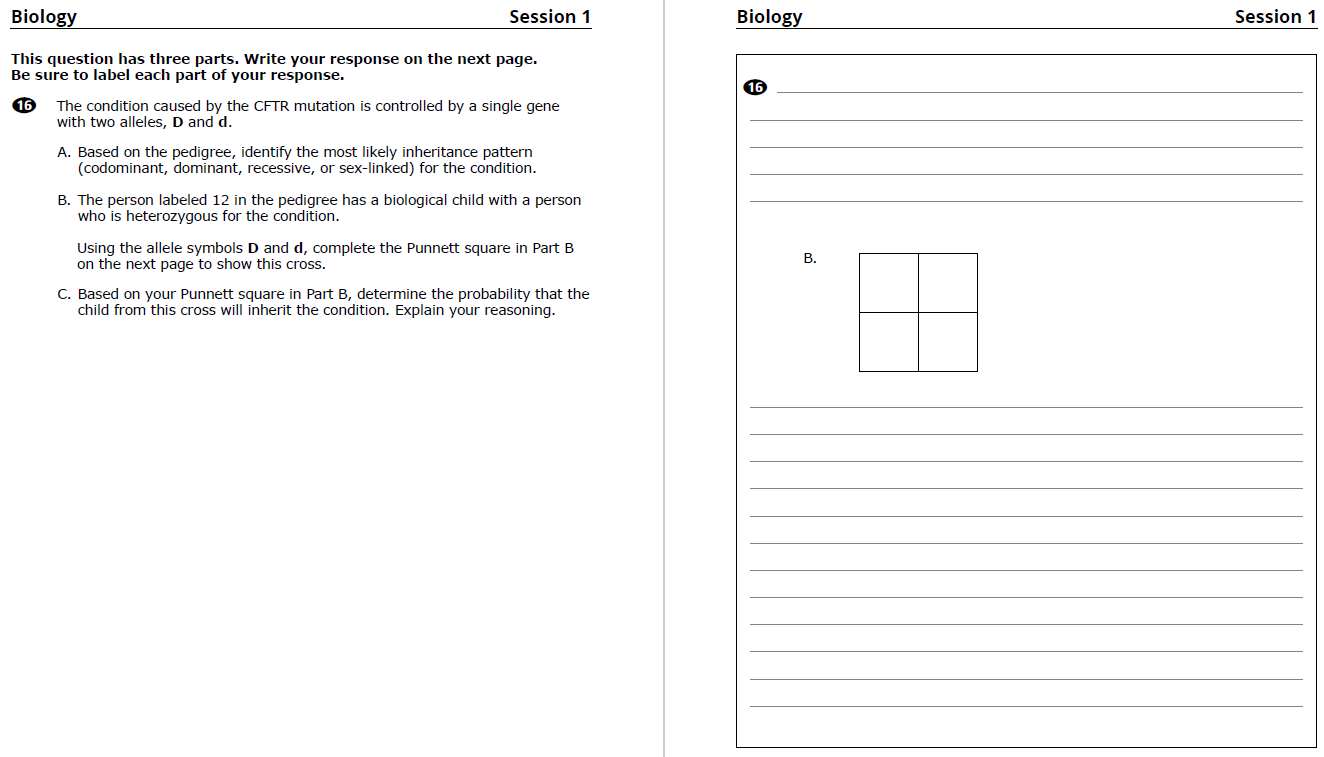 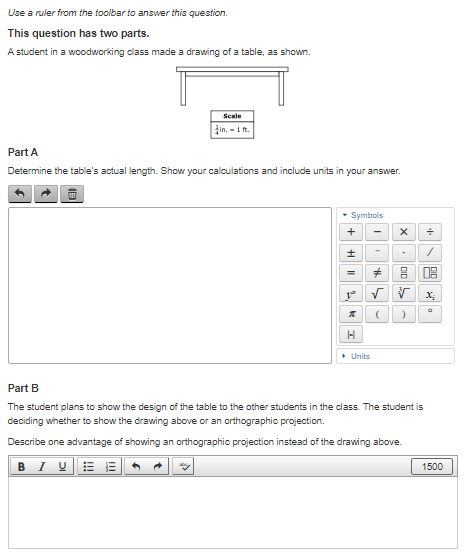 PBT
CBT
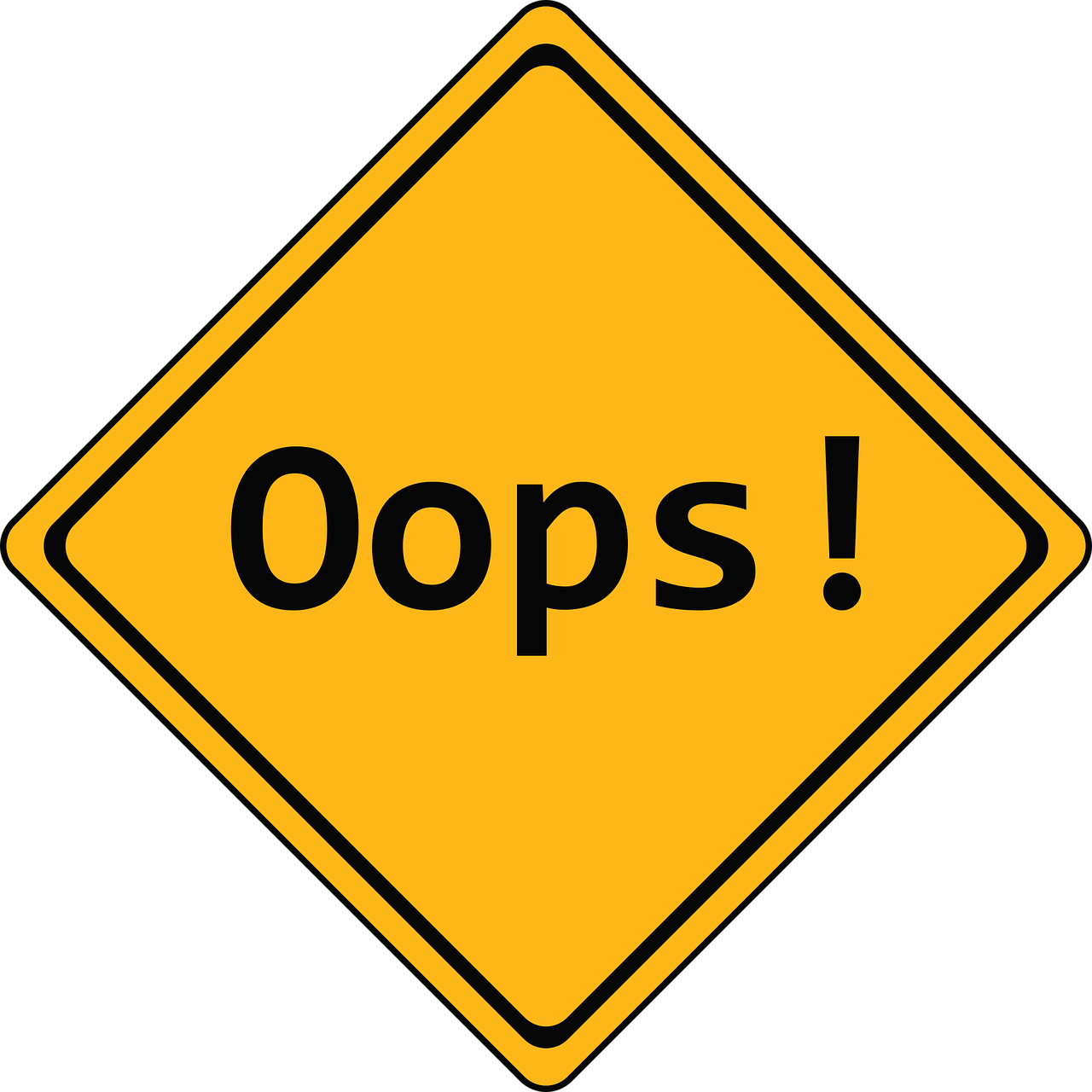 Things Not Scored on Science Tests
Spelling, grammar, and punctuation 
Above grade-level misconceptions
Extra or irrelevant information (though caution against this)
Using an incorrect calculation from a previous part of an item (typically)
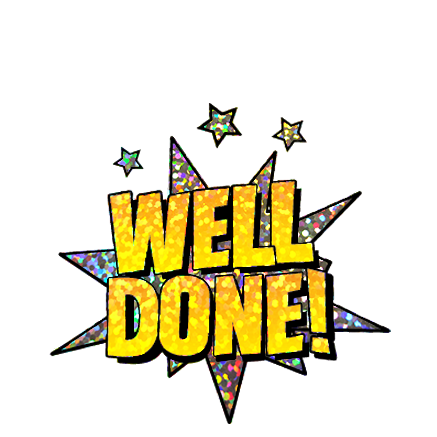 Full Credit
Students who earn full credit:
Answer all parts
Apply correct content knowledge and practices
Follow instructions, such as:
Explaining reasoning 
Analyzing and drawing conclusions based on graphs or data tables
Creating or completing scientific models
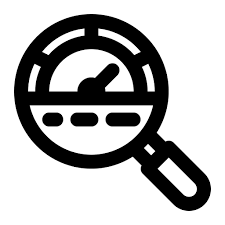 Scoring Overview: Benchmarking
Review and discuss the scoring of student responses
Adjust detailed scoring notes, which include: 
Correct responses with associated reasoning/calculations
How points are assigned
Scoring rules for holistic scoring
Training packs are put together, which include:
3 “anchor” papers for each score level
1+ practice papers for each score level
Scoring Overview: How Responses are Scored
Scoring leaders/scorers have content expertise, including college-level courses for the assigned test
Before scoring each question, every scorer must: 
Participate in a detailed training on how to score the responses
Satisfactorily score a qualification set made up of actual student responses
Embedded responses and read-behinds by scoring leaders are used to monitor a scorer's performance and ensure scoring accuracy
All high school responses are scored by two scorers
Gr. 5 and 8 Tests: Approximately 25-30% of responses are scored by two scorers
Constructed Response Scoring Training and Practice
Question, score guide, and scoring notes review
Anchor papers 
Individual scoring of student responses
Biology, Evolution (and Genetics) Question
2023
Chicken Combs
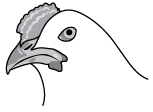 Question (page 2)
The comb on the top of a chicken’s head may be full size, intermediate size, or small size. The small-size comb is called a pea comb. A chicken with a pea comb is shown.
Part A
The allele for a full-size comb (H) and the allele for the pea comb (h) show incomplete dominance.
Using allele symbols, identify the genotype of a chicken with a pea comb.
Part B
Chickens with pea combs have an advantage in cold climates because the pea comb reduces the amount of heat loss the chicken experiences.
Describe how the frequencies of the H allele and the h allele are expected to compare in a wild chicken population that lives in a cold climate.
Part C
Explain how the allele frequencies you described in Part B could be produced as a result of natural selection.
Item Information
Standard Alignment: HS.LS.4.2
Construct an explanation based on evidence that Darwin’s theory of evolution by natural selection occurs in a population when the following conditions are met: (a) more offspring are produced than can be supported by the environment, (b) there is heritable variation among individuals, and (c) some of these variations lead to differential fitness among individuals as some individuals are better able to compete for limited resources than others.
Practice Category: Evidence, Reasoning, and Modeling
Obtaining, Evaluating, and Communicating information
Constructing Explanations
Scoring Guide
Scoring Notes (page 4)
Part A (1 point)
hh
Part B (1 point)
The frequency of the h allele should be higher [than the frequency of the H allele].
Part C (2 points)
Because chickens with a pea comb (hh) have an advantage/lose less heat in cold environments, they would survive, reproduce, and pass on their genes/traits more frequently than chickens with intermediate or full-size combs.ORBecause chickens with intermediate and full size combs (Hh and HH) have a disadvantage/lose more heat in cold environments, they would survive, reproduce, and pass on their genes/traits less frequently than chickens with pea combs.
Notes: To receive full credit for Part C response must address (1) the chickens with a pea comb have a survival advantage, and (2) the chickens with pea combs reproduce and pass on their genes/traits to their offspring.
For scores of 4, response must explicitly address passing on of genes/traits. At scores of 3 and below, response can simply mention increased rates of survival and reproduction.
Anchor: Score 4 (page 6)
Part A
hh
Part B
Most likely, the h allele will become more frequent in the chicken population because chickens with pea combs have an advantage in cold environments.
Part C
Since the chickens with pea combs have an advantage over chickens with full size combs, the chickens with pea combs are more likely to survive long enough to reproduce and send their genes onto the next generation. This process is called natural selection, and the end result would be a higher frequency of the h allele.
Anchor: Score 3 (page 7)
Part A
hh
Part B
The h allele will have greater frequency than the H allele in a wild chicken population that lives in a cold climate.
Part C
The frequency of the h allele would be greater than the frequency of H because h, the allele for the pea comb, is the most favorable in cold climates.  Pea combs (hh) reduces the most heat loss compared to the intermediate-sized comb (Hh) and the full-sized comb (HH). Those chickens with the h allele would be better suited to the cold environment and survive compared to those chickens with the H allele.
Anchor: Score 2 (page 8)
Part A
hh
Part B
In a cold climate the frequency of the h allele would be much higher than the H allele, because the h allele gives off less heat & keeps the chicken warmer
Part C
The frequency of the h allele being more could be produced as a result from natural selection because it keeps the bird warmer and uses less energy, so over time the h allele became more popular through natural selection.
Anchor: Score 1 (page 9)
Part A
hh
Part B
In a cold climate wild chickens will have a pea comb. this helps reduce the amount of heat loss.
Part C
The chickens in a cold climate would have pea combs because it helps them reduce the amount of heat loss. This is natural selection because the chickens know their pea comb will protect them.
Anchor: Score 0 (page 10)
Part A
Hh, hh
Part B
The chickens without pea combs will decrease because they will get cold, get sick and die.
Part C
It’s because the population will change in the chickens.
Individual Scoring of Student Responses
Use scoring notes and anchor papers to score the student responses in the pack emailed to you. We are also putting a link in the chat.
Responses are from actual students but were retyped to be able to more easily see the responses
Enter the scores you give each response into the poll.
We will discuss the scores as a group.
Response A  (page 12)
Part A
hh
Part B
The “h” allele is going to be more frequent than the “H” allele. This is because many of the chicken will adjust to the pea comb and produce offspring with the pea comb so as to prevent loss of heat during the cold climate.
Part C
The “h” allele will be more frequent than the “H” allele as a result of natural selection. This is because due to the cold climate the chicken will adjust by developing a pea comb so as to reduce loss of heat.
Response B  (page 13)
Part A
hh
Part B
The frequency of the H allele will be far less than the frequency of the h allele in a chicken population that lives in a cold climate.
Part C
This would occur because the pea combed chicken with the h allele would have an advantage over the full sized comb chickens with an H allele. Pea combed chickens wouldn’t use as much energy as long combed chickens, allowing for a much higher rate of survival. Natural selection dictates that pea combed chickens would live on and produce more offspring, passing on their genes.
Response C (page 14)
Part A
hh
Part B
There will be more pea combed chickens, because of the reduced heat loss.
Part C
It could be part of natural selection because the weather would be the one controlling the pea comb and full size comb populations.
Response D (page 15)
Part A
hh
Part B
The frequency of the H allele would be less than the frequency of the h allele in a wild chicken population that lives in a cold climate.
Part C
The h allele would be more frequent because the chickens with the H allele would be less likely to survive because of the great amount of heat loss. The chickens with the h allele would be more likely to survive. Over time the wild chickens would have the h allele because of natural selection.
Response E (page 16)
Part A
hh
Part B
The h allele is more expected to be frequent because this allele helps the chicken more form the cold weather that the H allele would.
Part C
This allele could be produced as a result of natural selection because over time the chicken would want to adapt to their environment and the h allele is more helpful than the H allele.
Biology, Molecules to Organisms Question
2023
Plants and Insects Investigation
Question (page 18)
A student is studying how flowering plants and insects affect oxygen (O2) and carbon dioxide (CO2) concentrations in the air.
Part A
Identify the cellular process performed only by the flowering plants that affects the concentration of O2 and CO2 in the air.
Part B
Identify the cellular process performed by both the flowering plants and the insects that affects the concentration of O2 and CO2 in the air.
Part C
During an experiment, the student measured the initial concentrations of O2 and CO2 in three flasks, added organisms to some of the flasks, sealed the flasks, and placed them under a light. After 12 hours, the student measured the concentrations of O2 and CO2 in the flasks. The results for each flask are shown in the table.
During the experiment, the student had forgotten to identify the contents 
of each flask. Each of the three flasks contained one of the following: 
two plants and one insect; one insect; or no organisms.
Identify the contents of each flask based on the data in rows 1, 2, and 3. 
Explain your reasoning using data from the table and the processes you 
identified in Parts A and B. Include the row numbers in your response.
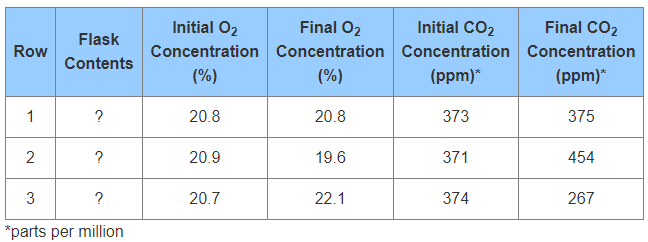 Item Information
Standard Alignment: HS.LS.1.5
Use a model to illustrate how photosynthesis uses light energy to transform water and carbon dioxide into oxygen and chemical energy stored in the bonds of sugars and other carbohydrates. 

Practice Category: Mathematics and Data 
Analyzing and Interpreting Data
Using Mathematical and Computational Thinking
Scoring Guide
Scoring Notes (page 19)
Part A (1 point)   photosynthesis
Part B (1 point)     cellular respiration/respiration 
Part C (3 points) 1 pt. for each ID & explanation pair
Notes: 
5 pts = 4 score; 4 pts = 3 score;  2-3 pts = 2 score;  1 pt = 1 score
For a score of 4, must use data from the table and include cellular processes in response. 
At scores of 3 and below, if Parts A and B are correct, accept response to Part C that does not include processes in the explanation. 
At scores of 2 and below, 3 IDs in Part C with no explanation is acceptable.
Anchor: Score 4 (page 21)
Part A
The flowering plants use photosynthesis which affects the CO2 and O2 concentrations.
Part B
Cellular respiration affects the CO2 and O2 concentration levels
Part C
Row 1 had no organisms in the flask because the O2 and CO2 levels had little change in concentration.  Row 2 had one insect because the oxygen levels decreased but the CO2 levels increased due to cellular respiration. Row 3 had two plants and one insect because the O2 levels increased as there was more oxygen being made than used and the CO2 levels decreased due to photosynthesis.
Anchor: Score 3 (page 22)
Part A
The process of the flowering plants that affects the levels of O2 and CO2 in the air is photosynthesis.
Part B
The process performed by both the flowering plants and insects that affects the concentration of O2 and CO2 in the air is cellular respiration.
Part C
The contents of flask one was no organisms because the oxygen levels did not change at all. The contents of flask two was one insects because the oxygen levels went down and the carbon dioxide levels went up considerably. The contents of flask three was two plants and one insect because the oxygen levels went up slightly and the carbon dioxide levels went down significantly.
Anchor: Score 2 (page 23)
Part A
The cellular process performed only by the flowering plants that affects the concentrations of O2 and CO2 in the air is called photosynthesis.
Part B
The cellular process performed by both the flowering plants and insects is called cellular respiration.
Part C
There were two plants and one insect in each flask. The data table shows that there is oxygen and carbon dioxide being produced.  The plants produce the oxygen and the insect produces carbon dioxide.  If there was one insect or no organisms in each then there would be little to none carbon dioxide and oxygen.
Anchor: Score 1 (page 24)
Part A
The cellular process performed would be photosynthesis
Part B
The cellular process performed would also be photosynthesis
Part C
Row one = one insect because the final concentration is not the highest
Row two = two plants and one insect because the final concentration is the highest on the chart
Row three = no organisms because it has the lowest final concentration
Anchor: Score 0 (page 25)
Part A
cellular respiration
Part B
photosynthesis
Part C
Row one - one insect
Row two - two plants and one insect
Row three - no organisms
Individual Scoring of Student Responses
Use scoring notes and anchor papers to score the student responses in the pack emailed to you. We are also putting a link in the chat.
Responses are from actual students but were retyped to be able to more easily see the responses
Enter the scores you give each response into the poll.
We will discuss the scores as a group.
Response A (page 27)
Part A
The cellular process performed only be the flowering plants that affects the concentrations of O2 and CO2 in the air is photosynthesis.
Part B
The cellular process performed by both the flowering plants and the insects that affects the concentrations of O2 and CO2 in the air would be cellular respiration.
Part C
Row one - no organisms,
Row two - one insect,
Row three - two plants and one insect.
Response B (page 28)
Part A
Photosynthesis is the cellular process performed only by flowering plants that affects the concentrations of O2 and CO2 in the air.
Part B
Cellular respiration is performed by both the flowering plants and the insects that affects the concentrations of O2 and CO2 in the air.
Part C
In row 1, there are no organisms in the flask because there is no effect to the amount of oxygen in the flask, and CO2 only went up by 2 ppm. In row 2, there is one insect because oxygen levels reduced and CO2 level drastically increased. In row 3, there are two plants and an insect because oxygen levels rose and CO2 levels dropped due to photosynthesis from the plants.
Response C (page 29)
Part A
The cellular process performed only by the flowering plants that affects the concentrations of O2 and CO2 in the air is photosynthesis.
Part B
The cellular process performed by both the flowering plants and the insects that affects the concentrations of O2 and CO2 in the air is cellular respiration.
Part C
In row 1 there is no organisms. I know that because it is showing no oxygen, but organisms need oxygen to survive. In row 2 there is only an insect. I know that because there is a drop in oxygen meaning some of it was used. And finally in row 3 is the insect and the two plants. I know that because the CO2 is less and that is what the plant uses.
Response D (page 30)
Part A
Only the flowering plants perform photosynthesis in order to produce food for themselves.
Part B
Both the flowering plants and the insects perform cellular respiration to turn their food into energy (glucose into ATP).
Part C
Flask 1 contains no organisms because the gas levels are stable, Flask 2 contains one insect because the O2 level decreased while the CO2 level increased (cellular respiration), and Flask 3 contains two plants and one insect because the O2 level increased while the CO2 level decreased (photosynthesis).
Response E (page 31)
Part A
carbon dioxide
Part B
hydrogen oxide
Part C
Row one: no organism
Row two: one insect
Row three: 2 plants 1 insect
Resources on DESE Website
Contact Information
DESE Office of Student Assessment for policy questions (e.g., test designs, accommodations)
Web: www.doe.mass.edu/mcas 
Email: mcas@doe.mass.edu
Phone: 781-338-3625

MCAS Service Center
Web: http://mcasservicecenter.com/ 
Phone: 1-800-737-5103
THANK YOU
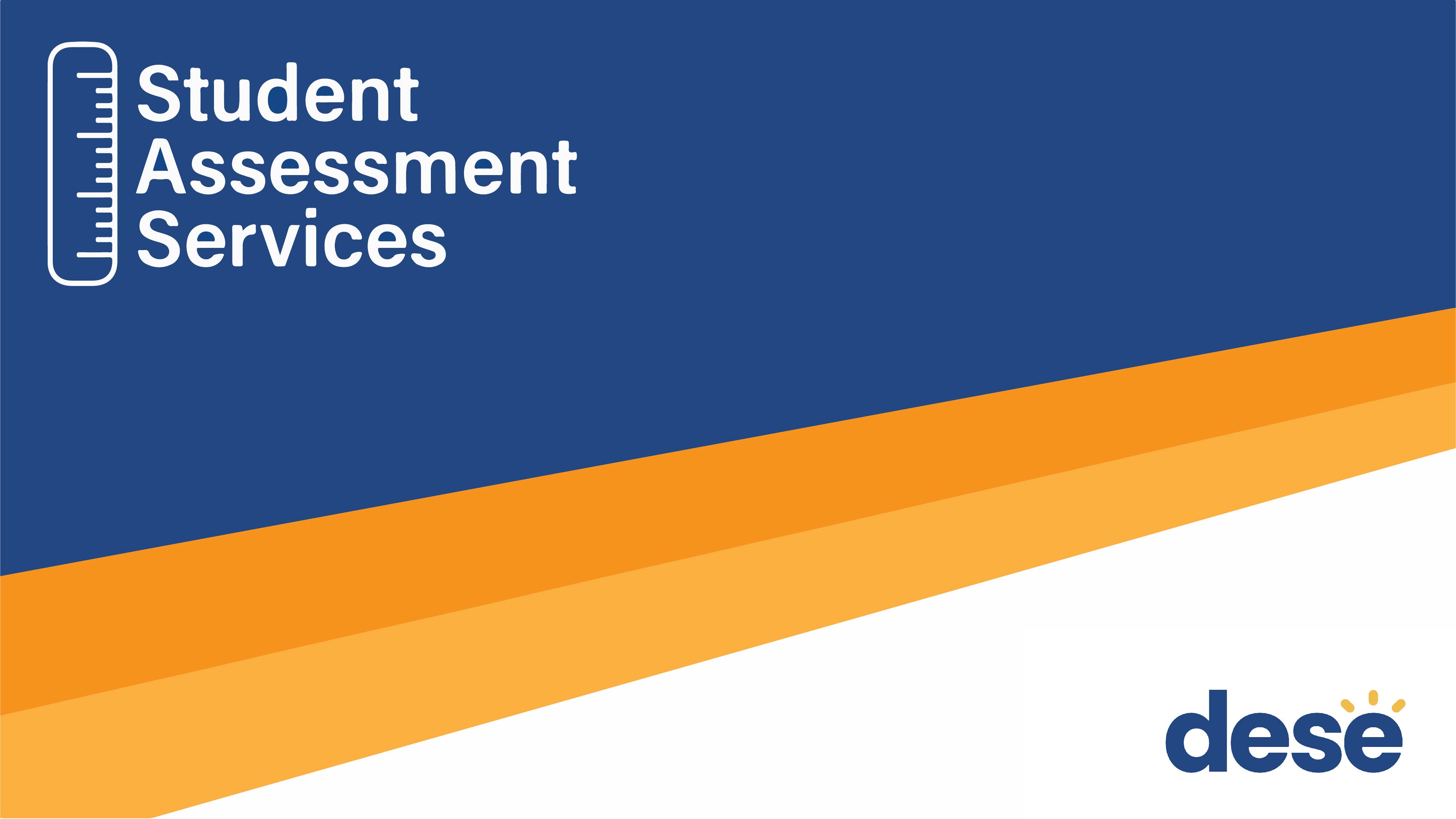